Public Health Theory & Tools for Impactful Program Evaluation
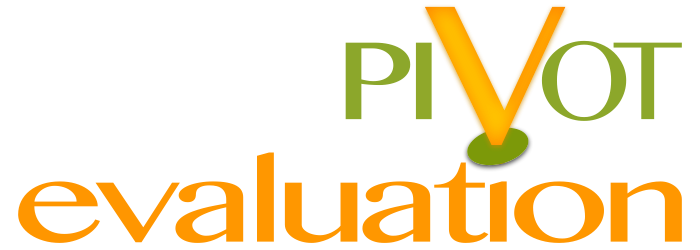 New Mexico Evaluators Association    October 1, 2019
Terry Schleder, MPH
Terry@PivotEval.com
[Speaker Notes: Terry Schleder, MPH Terry@PivotEval.com]
What is Health?
And why does the definition matter?
[Speaker Notes: You may think there’s a unified agreement on this, and you would be wrong…]
What is Health? How is it Promoted?
[Speaker Notes: In PubHealth, we define Health broadly and different than the dictionary does. Intentionally.
Because it’s more than the absence of disease, and there are many and varied prerequisites to attaining and promoting health.]
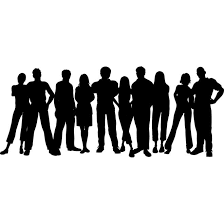 Health Promotion – Prerequisites for Health
The fundamental conditions and resources for health are:
peace,
shelter,
education,
food,
income,
a stable eco-system,
sustainable resources,
social justice, and equity.
Improvement in health requires a secure foundation in these basic prerequisites.
[Speaker Notes: From The Ottawa Charter for Health Promotion
First International Conference on Health Promotion, Ottawa, 21 November 1986
https://www.who.int/healthpromotion/conferences/previous/ottawa/en/

Where have you/your clients experienced a state of health, and what made it so?]
What is Evaluation?
And where is it done?
What is Evaluation?
“Examination of the worth, merit, or significance of an object.”
“Program evaluation is a systematic method for collecting, analyzing, and using information to answer questions about projects, policies and programs, particularly about their effectiveness and efficiency. ... Program evaluations can involve both quantitative and qualitative methods of social research.”
Strategy & Method
[Speaker Notes: Scriven M. Minimalist theory of evaluation: The least theory that practice requires. American Journal of Evaluation 1998;19:57-70
https://en.wikipedia.org/wiki/Program_evaluation]
Evaluation’s Purposes
[Speaker Notes: Rossi, Lipsey and Freeman (2004) Evaluation : A Systematic Approach, Sage Pub
Https://www.slideshare.net/israelvc12/evaluation-a-systematic-approachrossilipseyfreeman
Note the RBA logic embedded in these purposes, and the room for qual and quant, formative and summative methods. 
But what exactly are programs?]
Per the CDC:
Direct service interventions (e.g., a program that offers free breakfasts to improve nutrition for grade school children)
Community mobilization efforts (e.g., an effort to organize a boycott of California grapes to improve the economic well-being of farm workers)
Research initiatives (e.g., an effort to find out whether disparities in health outcomes based on race can be reduced)
Advocacy work (e.g., a campaign to influence the state legislature to pass legislation regarding tobacco control)
Training programs (e.g., a job training program to reduce unemployment in urban neighborhoods)
What are Programs?
[Speaker Notes: CDC’s Introduction to Program Evaluation for Public Health Programs
https://www.cdc.gov/eval/guide/introduction/index.htm]
What is Public Health?
Says who, and where did it come from?
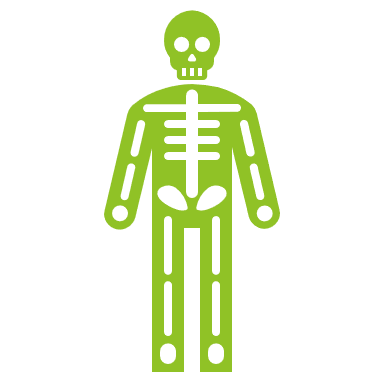 “Public health promotes and protects the health of people and the communities where they live, learn, work and play.”
						- American Public Health Association (APHA)
[Speaker Notes: PH is more of a collection of strategies across fields and disciplines, than any one thing. Medical, social services, legal, crim justice. 
If PubHealth means so much, and in so many places, where might programs and their evaluators focus the lens when placing program strategies in a public health context?]
What Makes Communities Healthy?
(It’s much more than clinical care.)
“A combination of multiple modifiable factors, from clean air and water to stable and affordable housing, need to be considered to ensure community health for all.”
[Speaker Notes: RW’s County Health Rankings Model: https://www.countyhealthrankings.org/explore-health-rankings/measures-data-sources/county-health-rankings-model/health-factors]
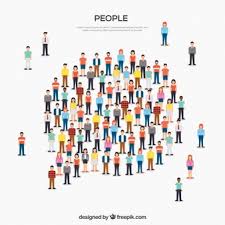 Epidemiology
The Science of Public and Population Health
Dictionary: “the branch of medicine which deals with the incidence, distribution, and possible control of diseases and other factors relating to health.”
The CDC: “Epidemiology is the study of the distribution and determinants of health-related states or events in specified populations and the application of this study to control health problems.”
Pops vs People
Mostly quantitative, but…
[Speaker Notes: The science of PubHealth is foundational to our strategies. Populations matter more than individuals.
In PubHealth, we define Epi more broadly and apply it to all the aspects of health and health promotion.]
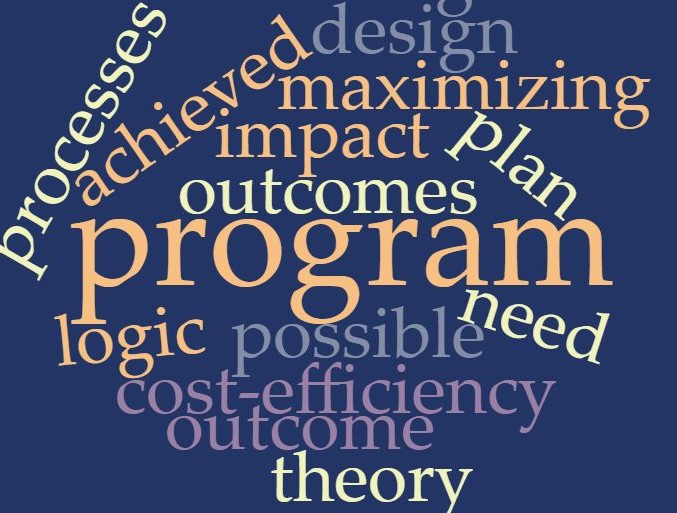 [Speaker Notes: What about Wordclouds? They’re proportional – the Epidemiology of words can be a useful eval tool.
Anyone ever used these in their evaluation or community work?  World clouds aren’t Epi but they have visuals in common…]
John Snow:  Father of Modern Epidemiology
“How often does a map change the world?”
[Speaker Notes: Speaking of visualizing data, the history of Epidemiology begins with a map…]
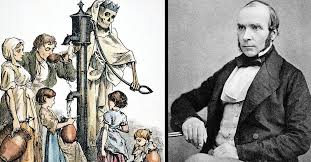 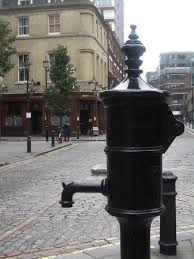 [Speaker Notes: Meet Dr. John Snow and his Broad Street Pump]
Dr. John Snow’s Broad Street Pump …the first DataViz?
London, England - 1854
Life Was Hard
Pre “Germ Theory”
Mapped Cases & Deaths with Bars
Dr. Snow Finds Source of Contaminated Water
Ends Cholera Outbreak
PubHealth & Eval: Overlaps, Compliments, Contrasts
Devils in the details
Public Health’s Core Functions
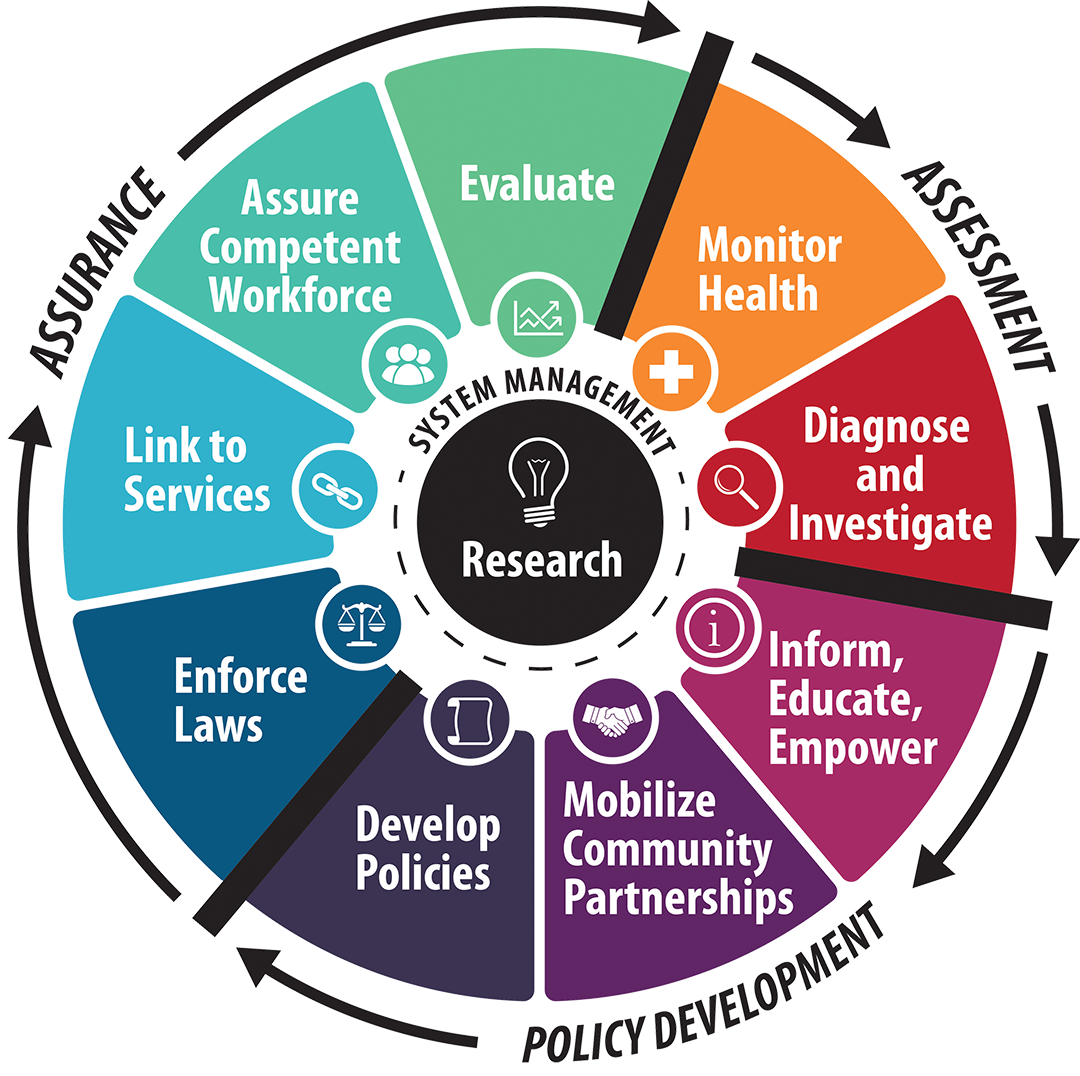 Assurance
Assessment
Policy Development
[Speaker Notes: What do we mean by these?
Why is eval in Assurance vs Assessment?]
Evaluation: a Core Function of PubHealth
Engage
Describe
Focus
Gather Evidence 
Justify Conclusions
Ensure Use & Lessons
[Speaker Notes: Per the CDC’s Framework for Program Evaluation in Public Health: https://www.cdc.gov/eval/guide/introduction/index.htm#Framework]
Overlaps (or Not?) Between PH & Eval
Community vs Program Indicators 
Science vs Advocacy
Community Context Adds Value
Where’s the “Impact”?
What is an “Impact”, and says who?
Impact vs Association: Who’s Right? 
      How does it matter?
What is “Evidence” & why?
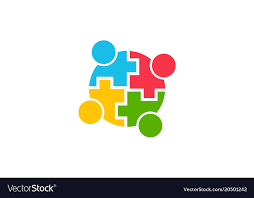 [Speaker Notes: Questions about our fields’ (fields of fields, actually) overlaps help evaluators and program planners work with community and program leaders to apply findings.
Where do people/programs end and community begins? Who’s to say?]
Some Public Health Tools
Concepts & Strategies Across Disciplines, Time, and Space
Community Based Participatory ResearchCBPR
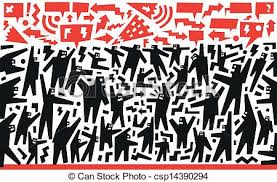 What if Paolo Freire, Saul Alinsky, Vine Deloria, and Frida Khalo had a baby?
“applied social science and social activism” – Wallerstein & Duran
"collaborative approach that equitably involves all partners in research…with the aim of combining knowledge and action for social change to improve health and eliminate health disparities”.  Not simply a set of research methods, CBPR fundamentally changes the relationship between researchers and researched.”
People + Power = Healthy Communities
[Speaker Notes: Please forgive me, Nina Wallerstein, for putting your life’s work and countless books in to one slide. Xo, Terry]
The Social Determinants of Health and  Disease
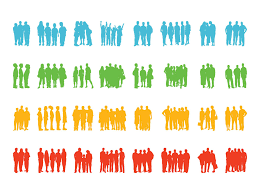 Old knowledge about sanitation, hygiene, germs
New methods of assessing, associating, describing health and disease burdens
Association vs Causality and Unicorns
Health vs PubHealth
[Speaker Notes: What projects do you work on that relate to SDoH, and how?
Where do you find population–level data about SDoH?
How do you use SDoH knowledge in your evaluations?
What limits have you come across when using SDoH info?]
Health Equity
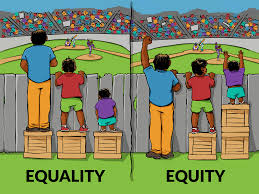 Because equality isn’t always healthy
Proportionality matters to healthy communities
Data trends reveal opportunities

Methods
CBPR – Community Based Participatory Research
Community Leaders as Experts
[Speaker Notes: graphic]
PubHealth Surveillance Systems
NM IBIS – NM DOH Data Source
Public Data for the 
Common Good
Disease Control
Program Planning
Community Assessment
Research on Program Impact
[Speaker Notes: https://ibis.health.state.nm.us/]
PubHealth Open Data: NM CDC(Community Data Collaborative)
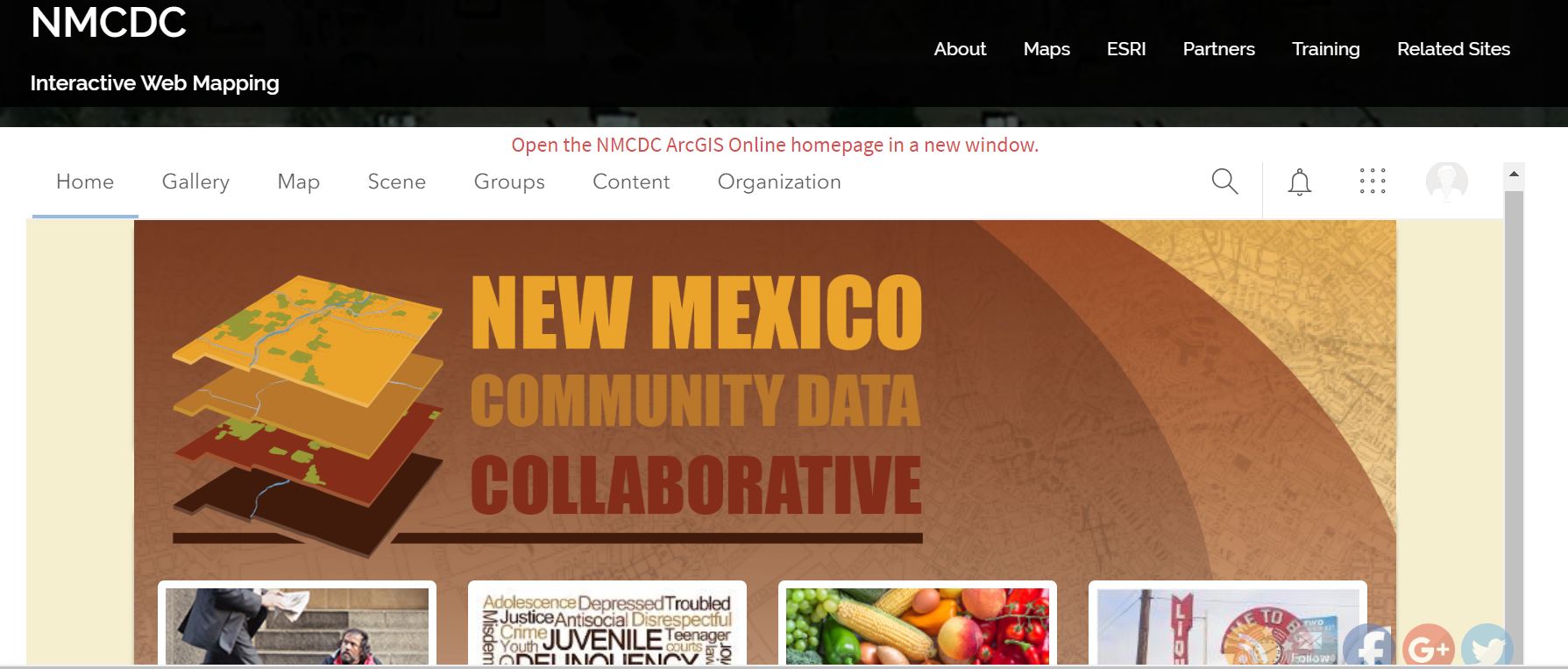 Interactive Maps tell stories with public health, education, economic and other data 
Community Mappers 
Program Planning
ArcGIS platform
Data Democratization for the Common Good
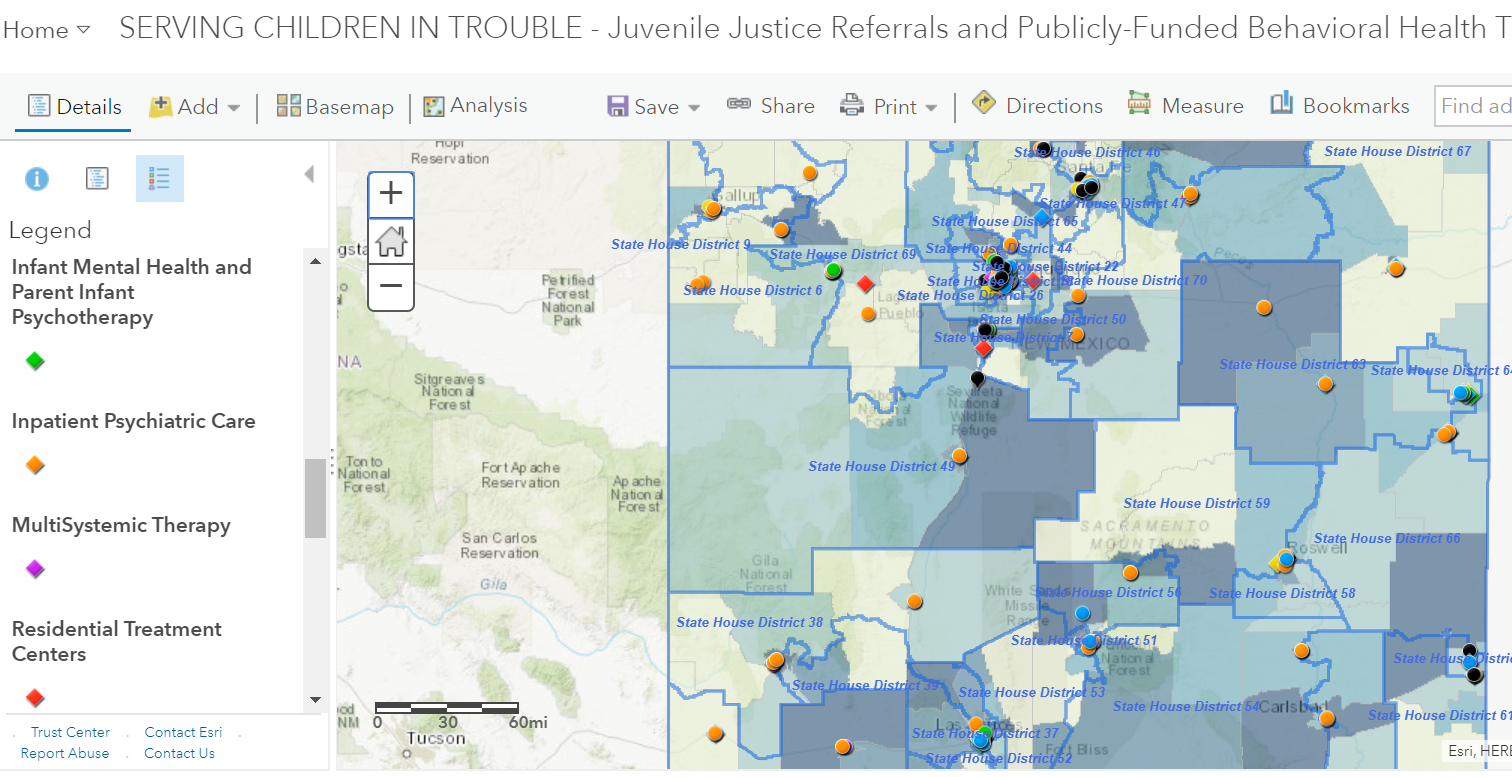 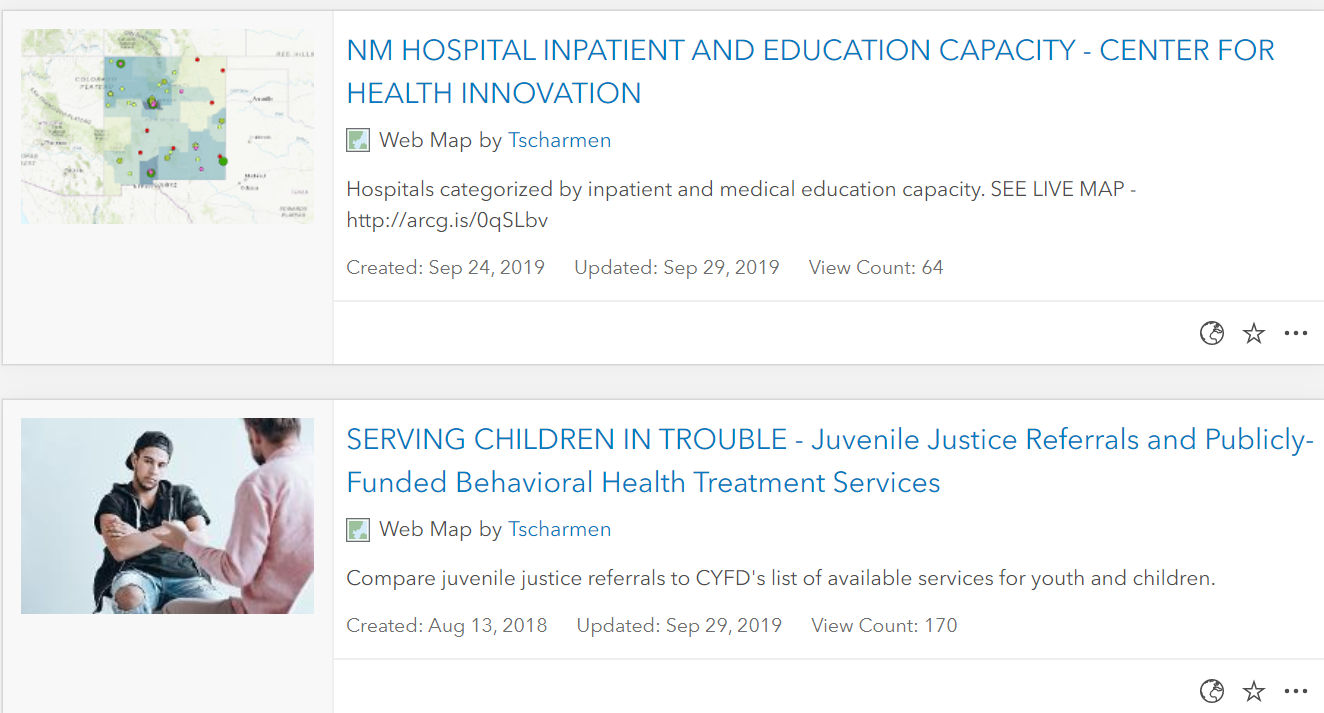 NM CDC - Interactive Maps for Research and Planning
Health Impact Assessment (HIA)
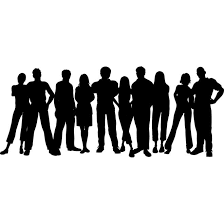 A form of Community Needs Assessment for Policy Change
Grounded in Community as Leaders and CBPR 
“a process that helps evaluate the potential health effects of a plan, project, or policy before it is built or implemented. HIA brings potential positive and negative public health impacts and considerations to the decision-making process for plans, projects, and policies”
Screening, Scoping, Assessment, Recommendations, Reporting, M & E
[Speaker Notes: The CDC on HIA: https://www.cdc.gov/healthyplaces/hia.htm
NM Health Equity Project, our local HIA funder and TA site: http://nmhep.org/research/hia/]
[Speaker Notes: NMHEP.org- housed in the NM Health Equity Project]
A Case Study: PIRE’s NM OSAP Evaluation – A Brief Overview
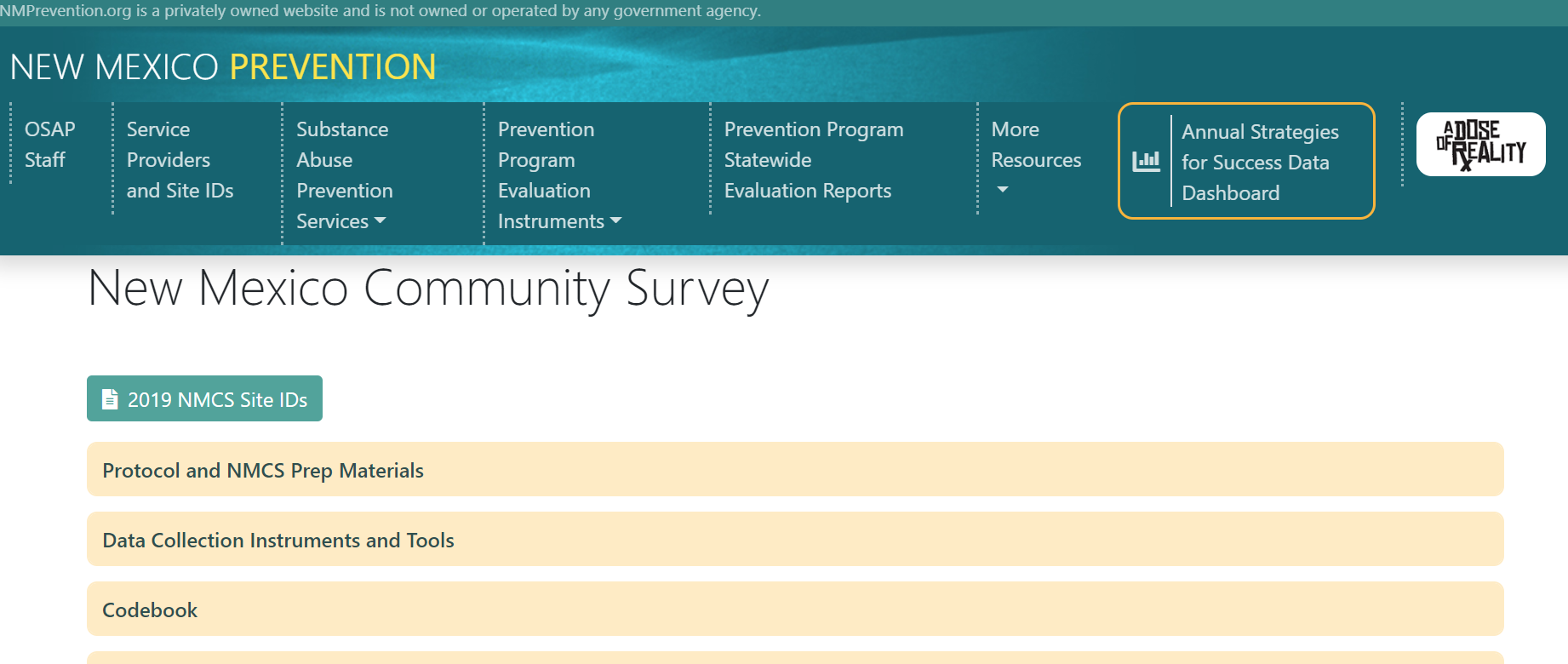 “Linking Evaluation, Data & Prevention Programming”
[Speaker Notes: Introduce Kim Zamarin]